SWEDISH INTERNATIONAL DEVELOPMENT COOPERATION AGENCY :
Collaboration with the private sector
Reform cooperation in Eastern Europe
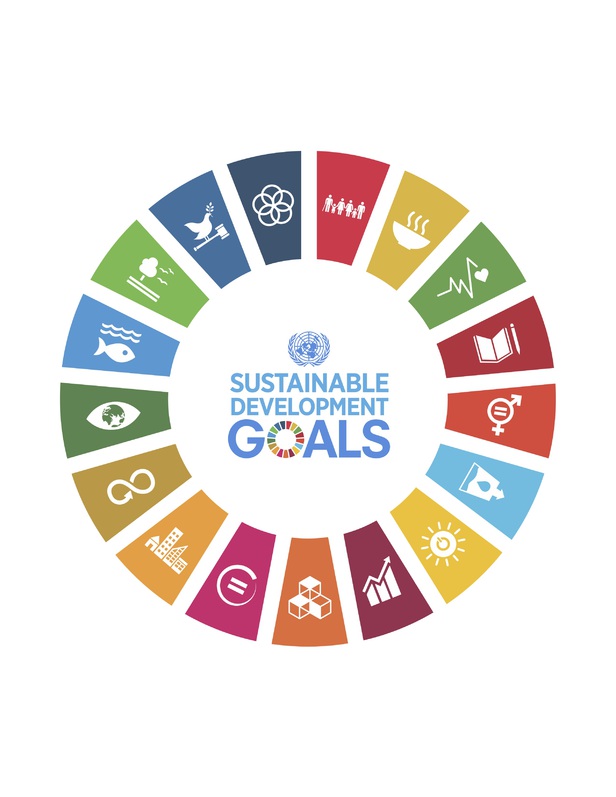 Collaboration with the private sector   – Two game-changers from 2015….
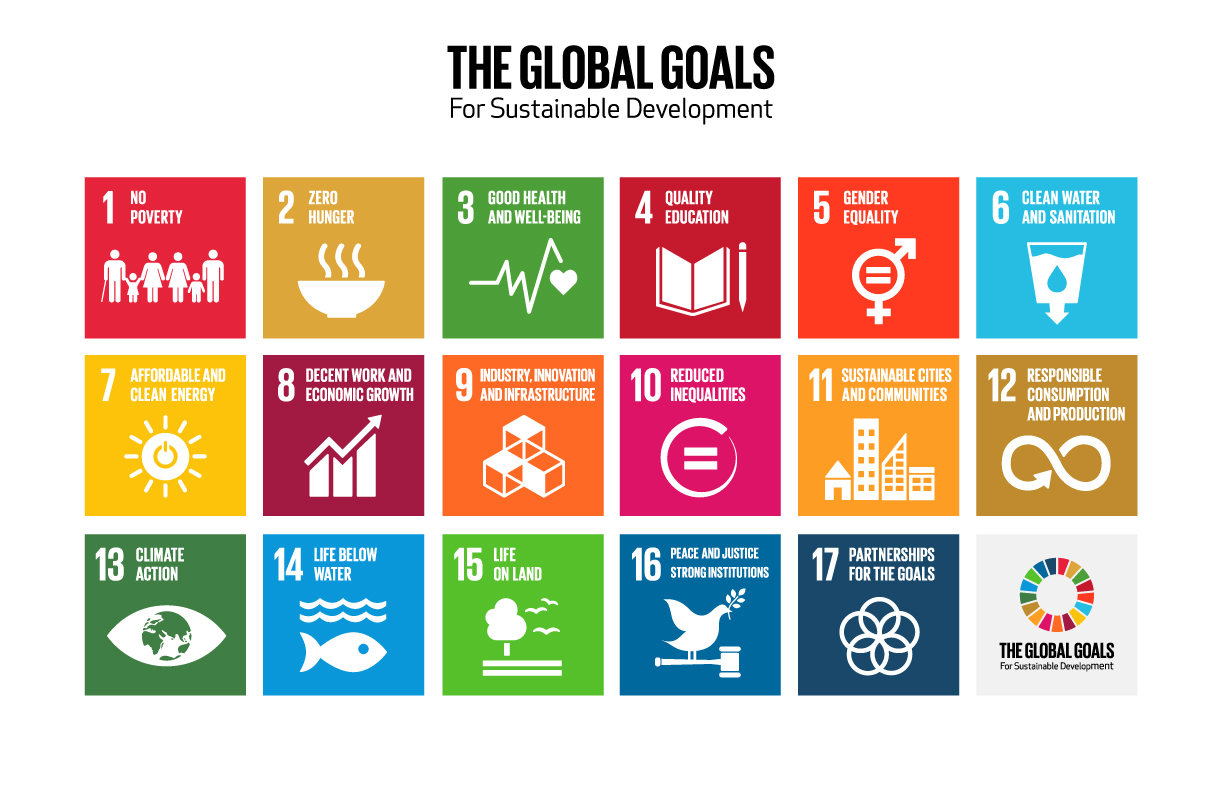 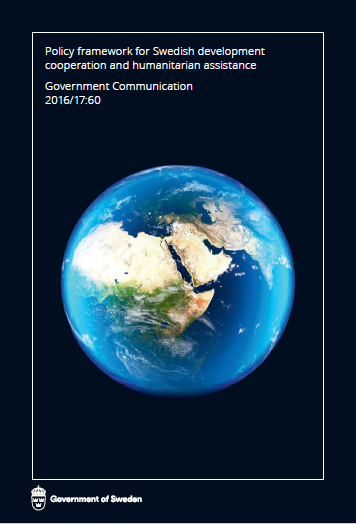 Policy framework for Swedish development cooperation
“Cooperation with business actors in partner countries and internationally is essential to development. This cooperation helps to mobilise both private sector capacity for initiatives, creativity, experience and expertise and its financial resources for sustainable development.

Business has a central role to play in economic development and is  essential for job creation. The innovative capacity of companies is central in work to create new, sustainable solutions to global challenges. The same goals and principles apply to cooperation with private actors as to all other development cooperation operations.”
Sida’s cooperation with the private sector
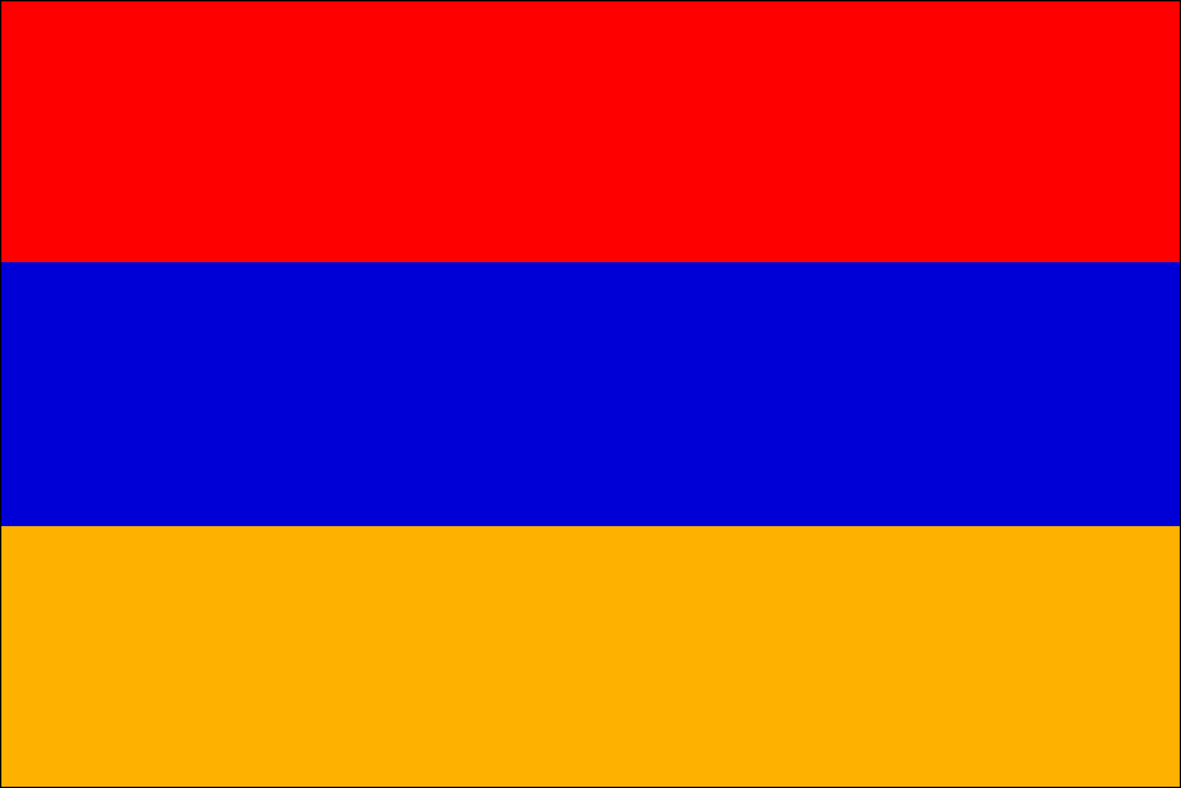 Reform support in Eastern Europe.
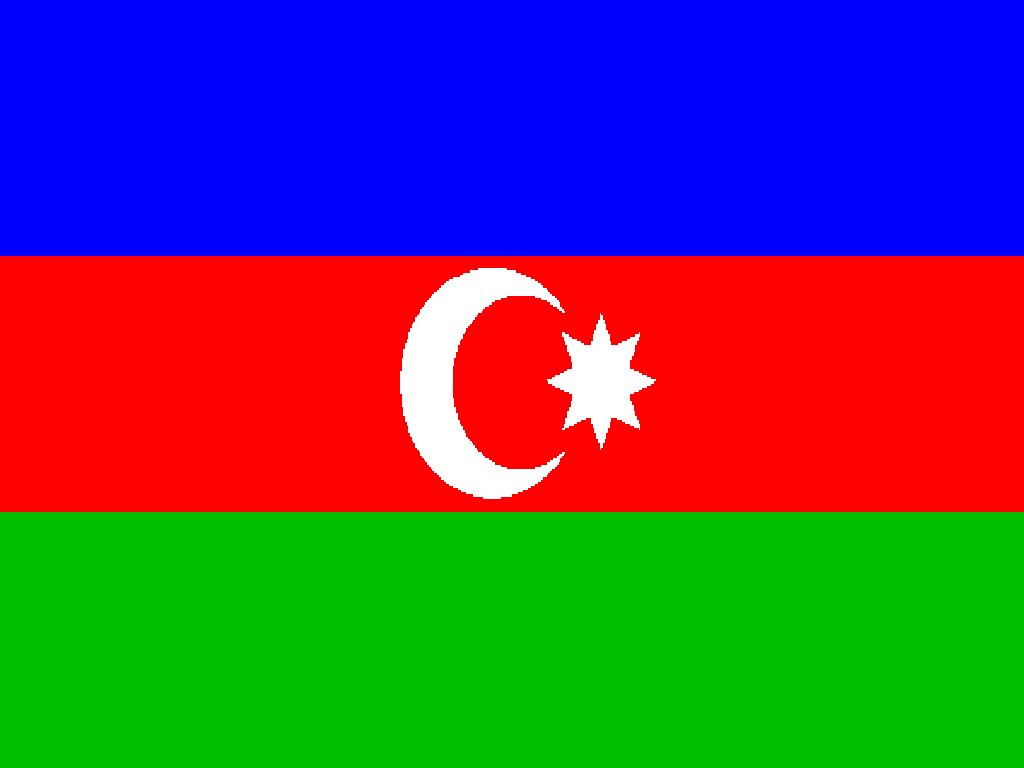 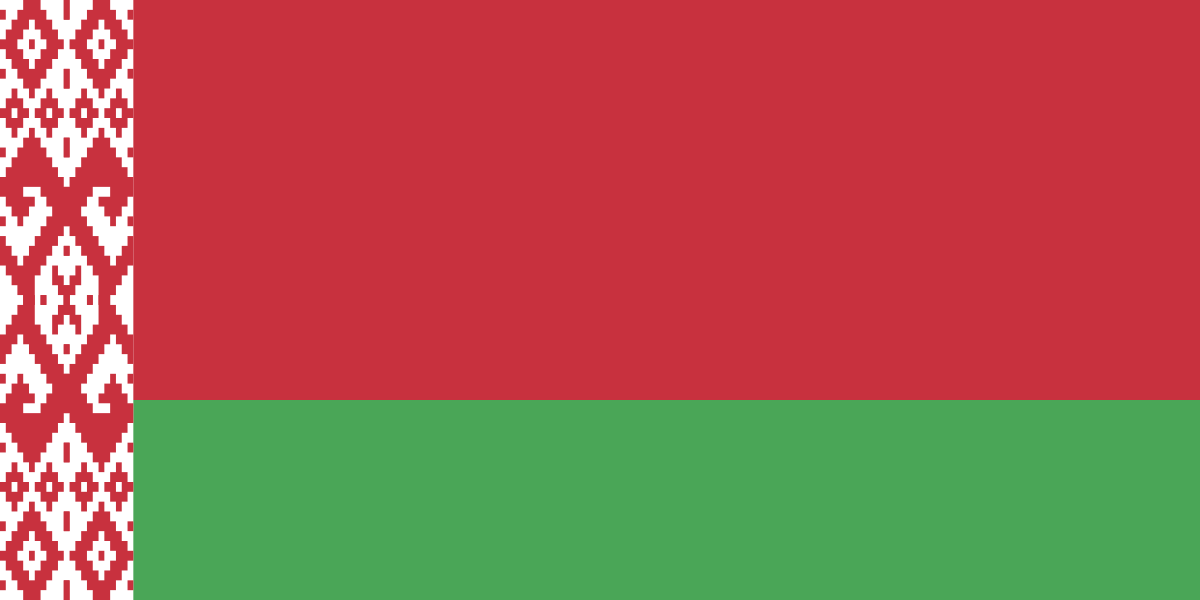 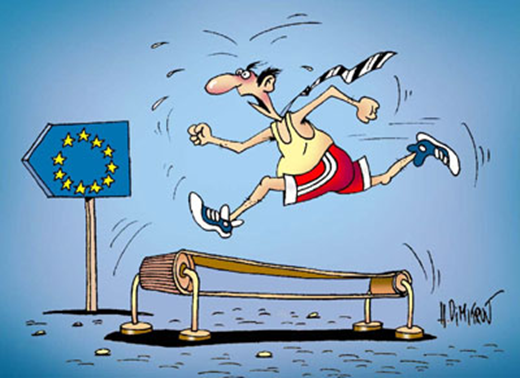 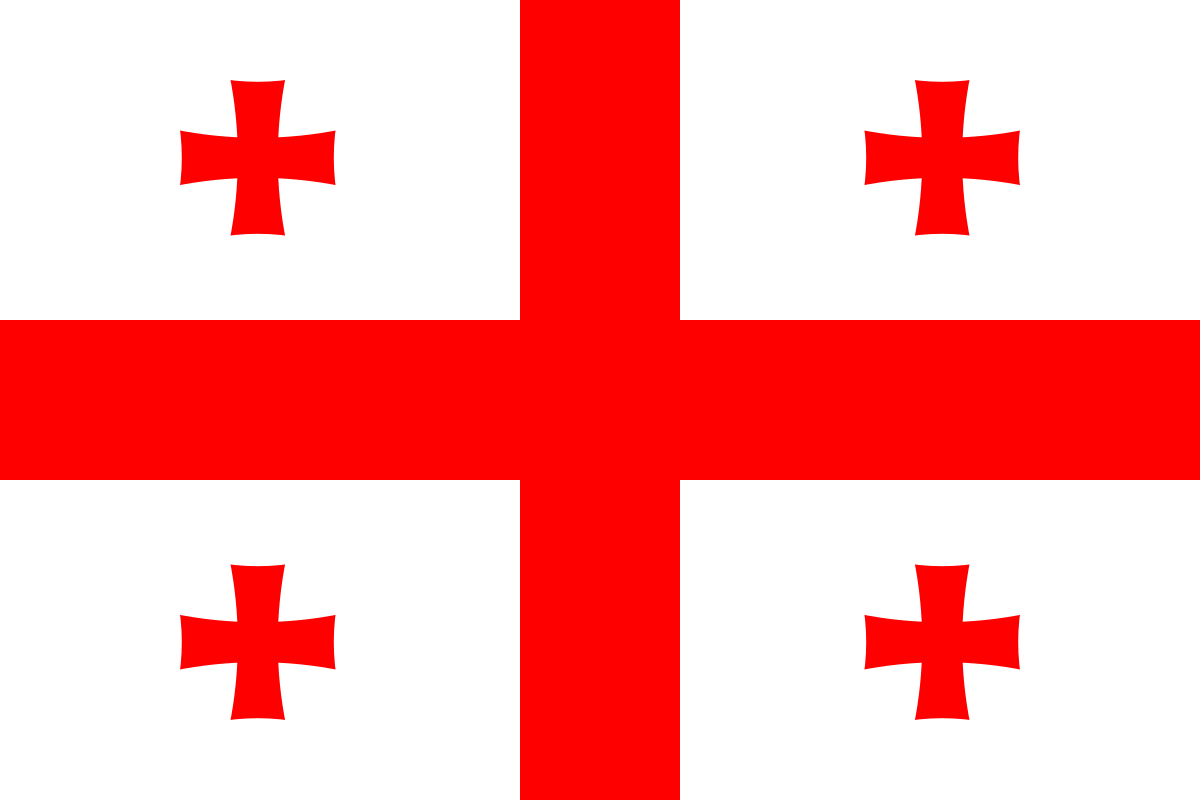 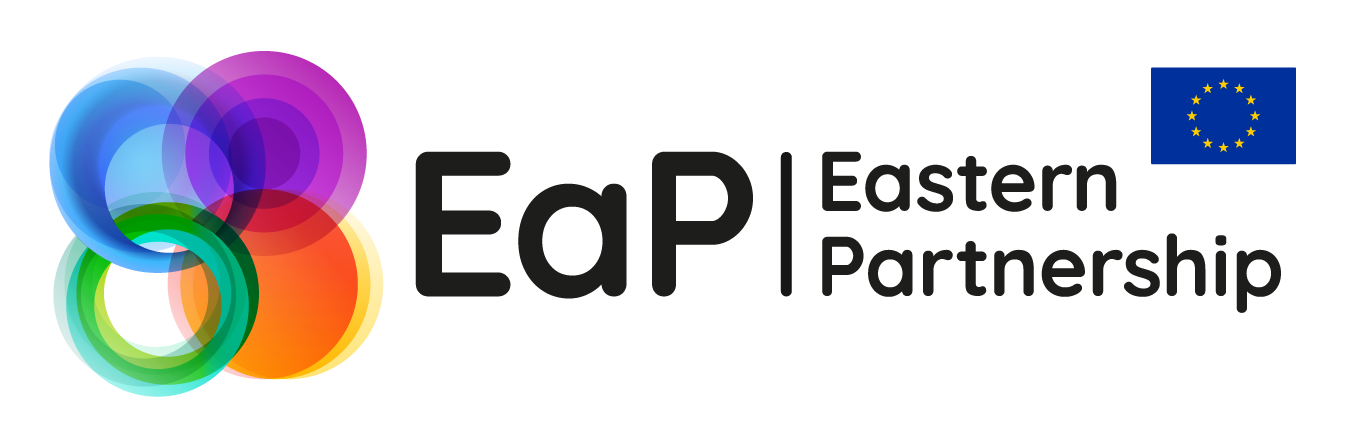 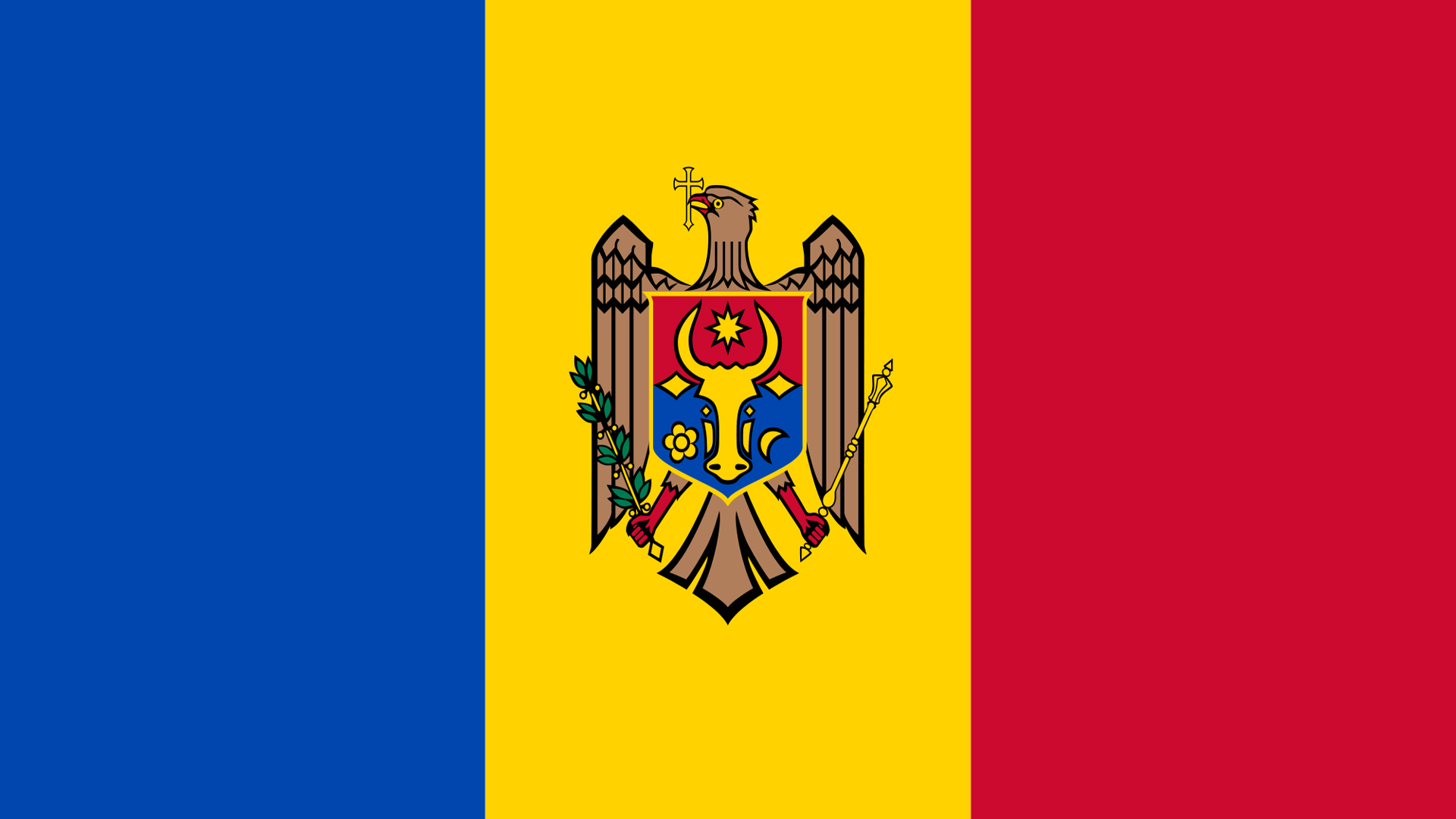 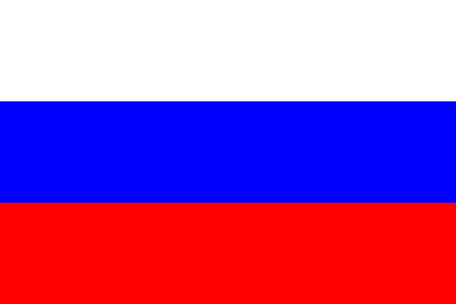 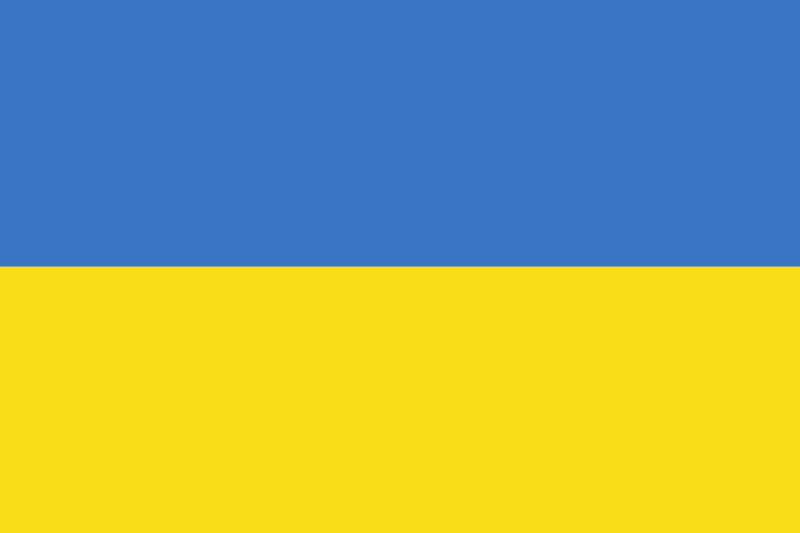 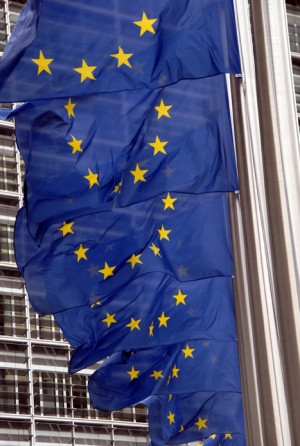 1. Economic development
 Increased economic integration with EU and market economic development
2. Democracy and human rights
Strengthening of democracy, increased respect for human rights and more developed constitutional states
3. Environment
 Improved environment, limited climate impact as well as a strengthened resistance against environmental effects and climate changes
Economic Development
Women in business
Understanding the Association Agreements
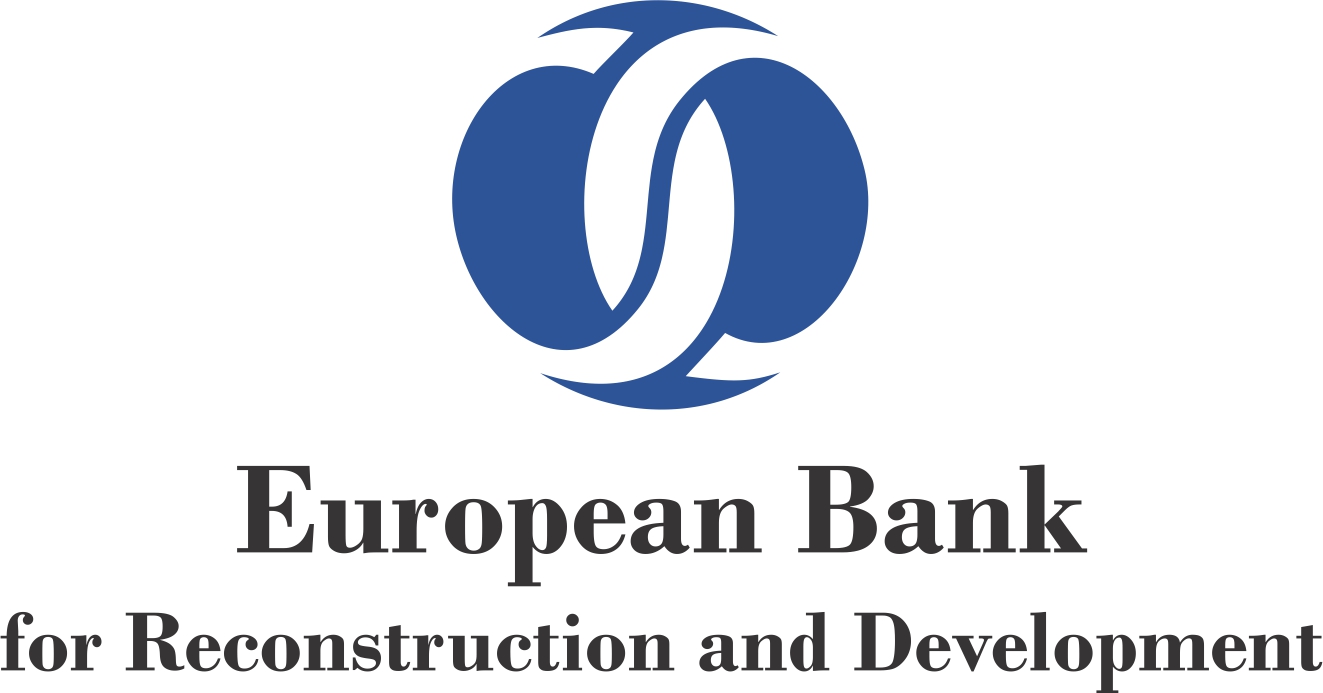 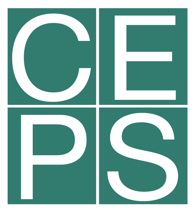 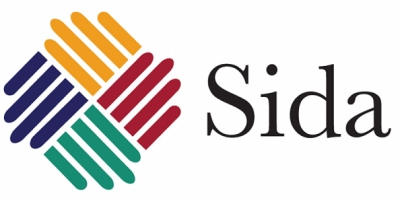 Enabling business environment
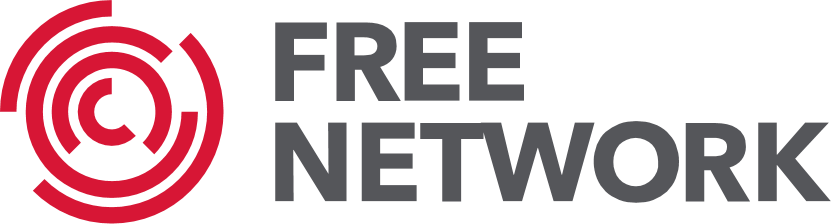 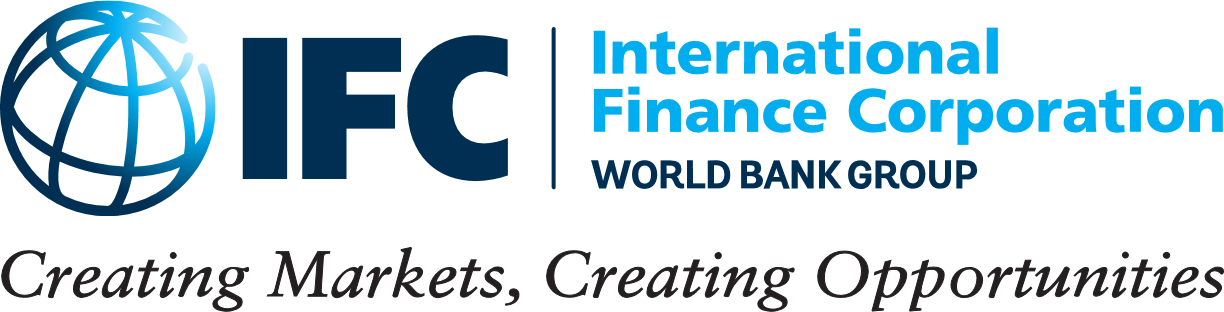 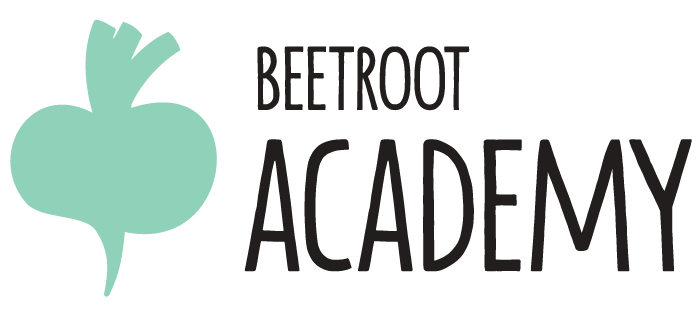 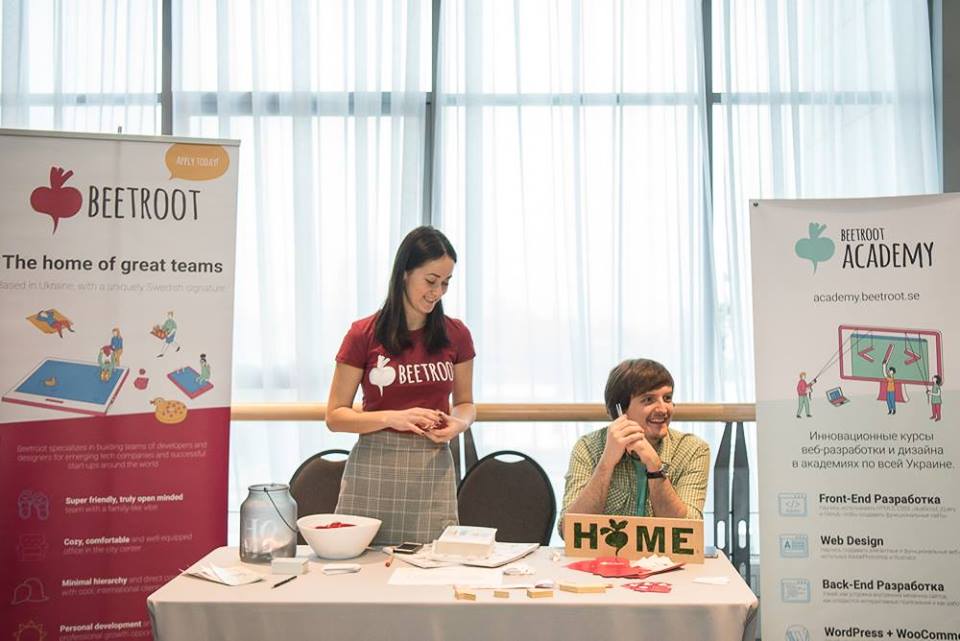 ICT for Development.
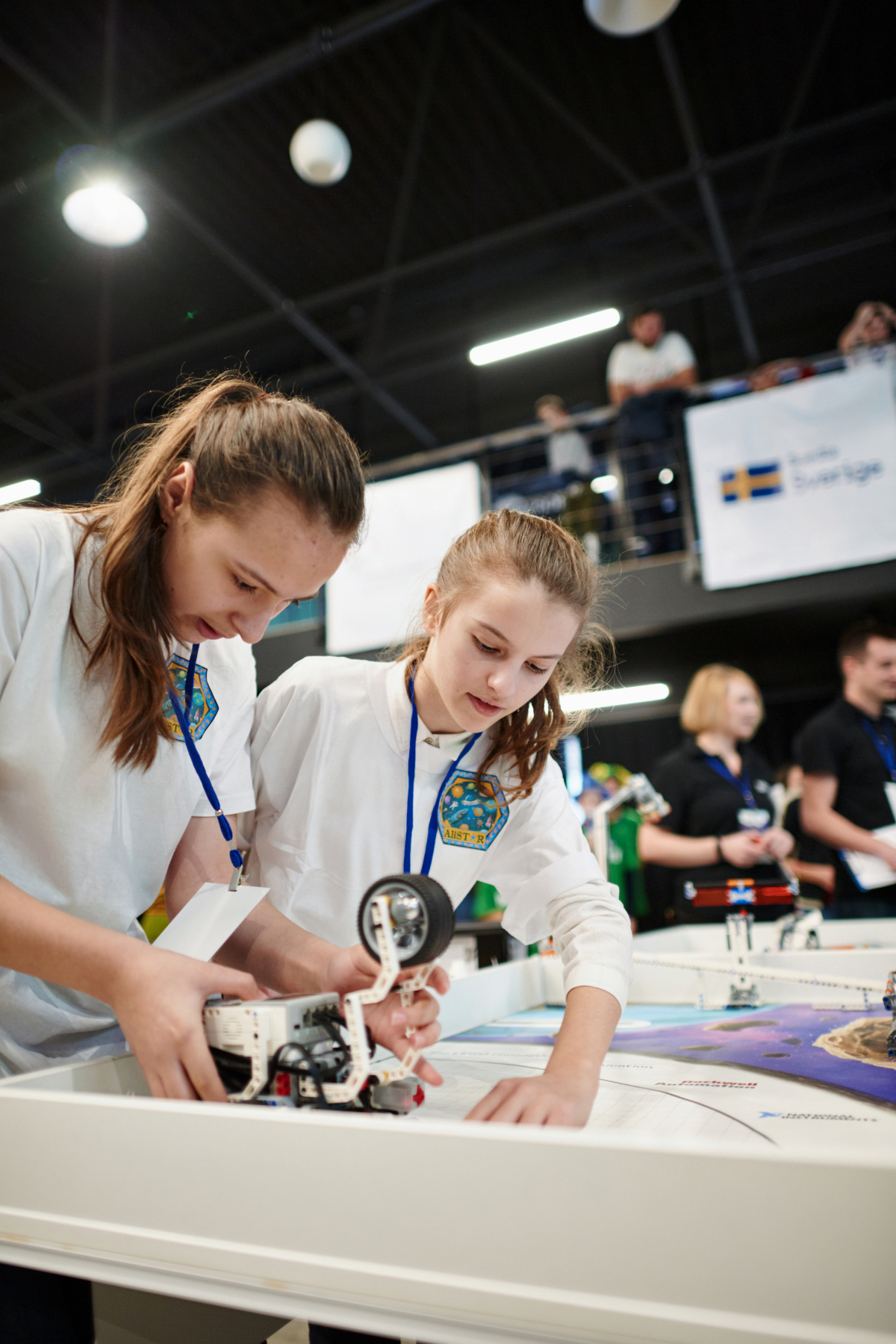 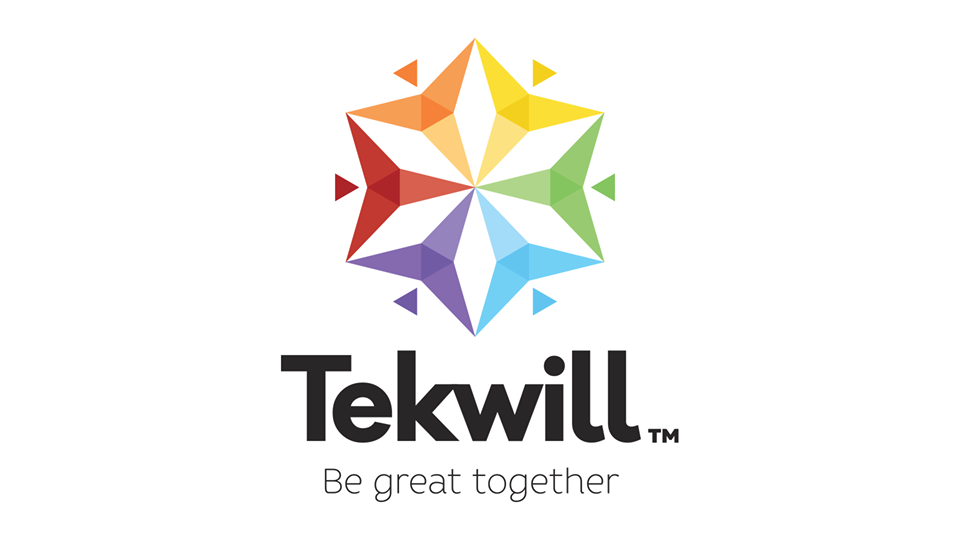 – Creating space for innovation and job opportunities for young people in Moldova
Environment and climate   Energy efficiency and clean water    Joint investments in clean environment projects.
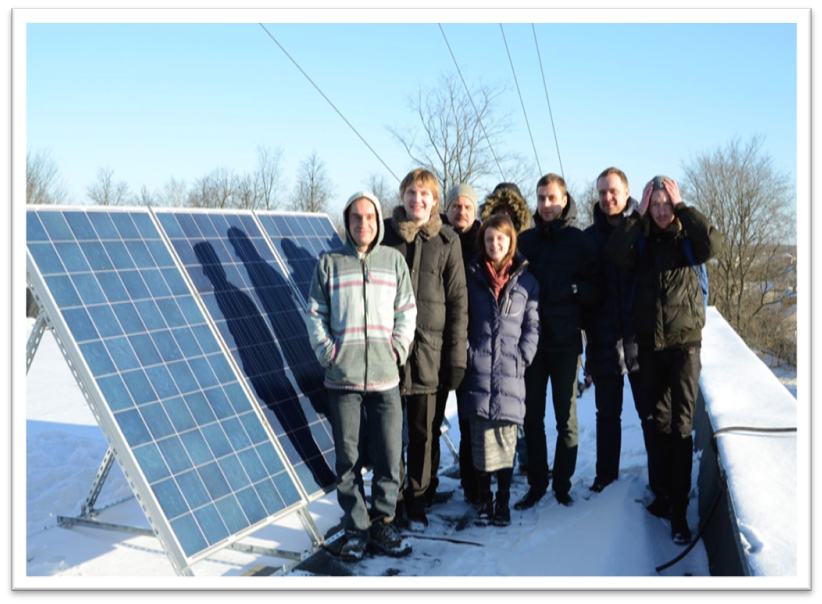 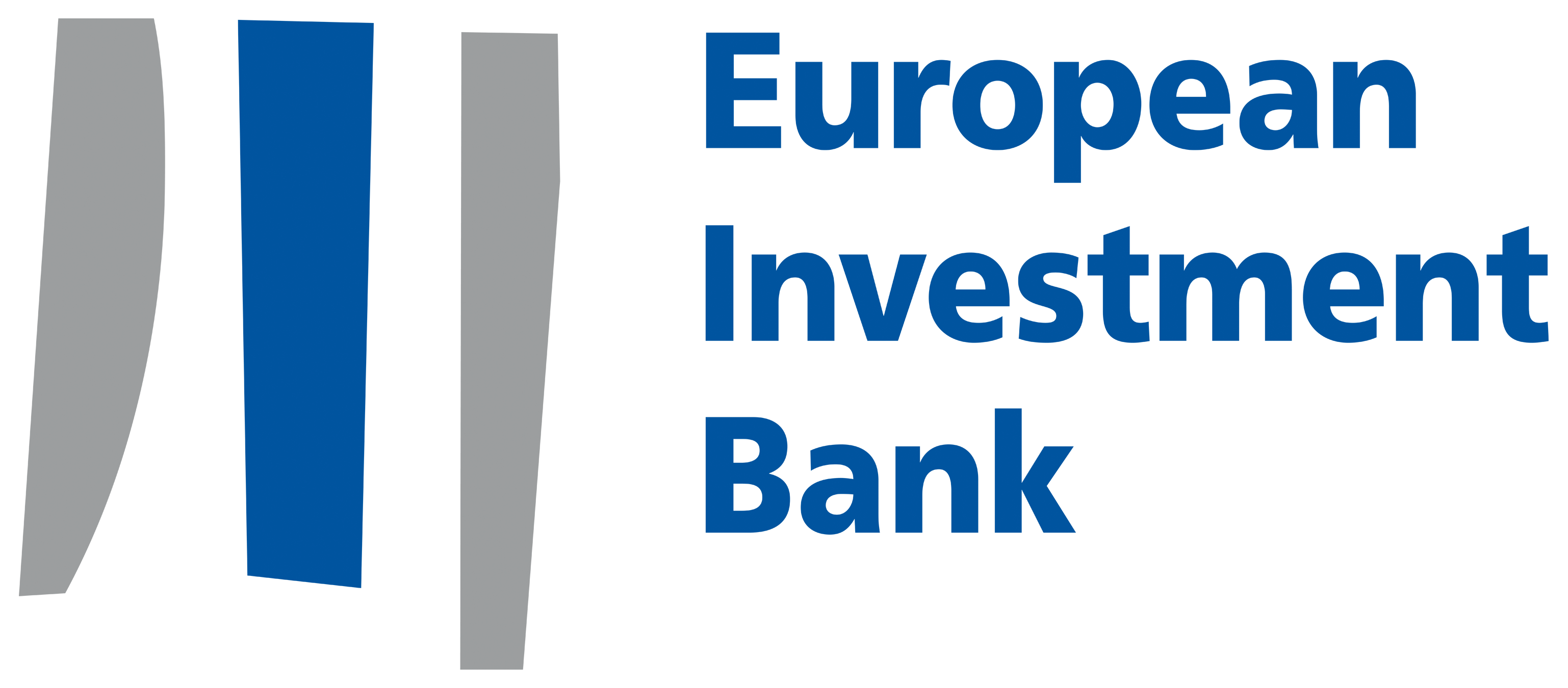 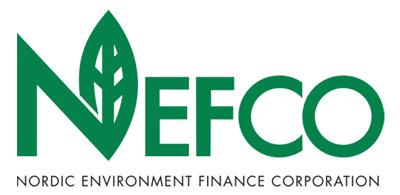 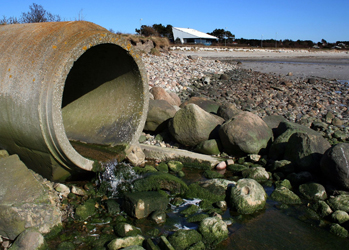 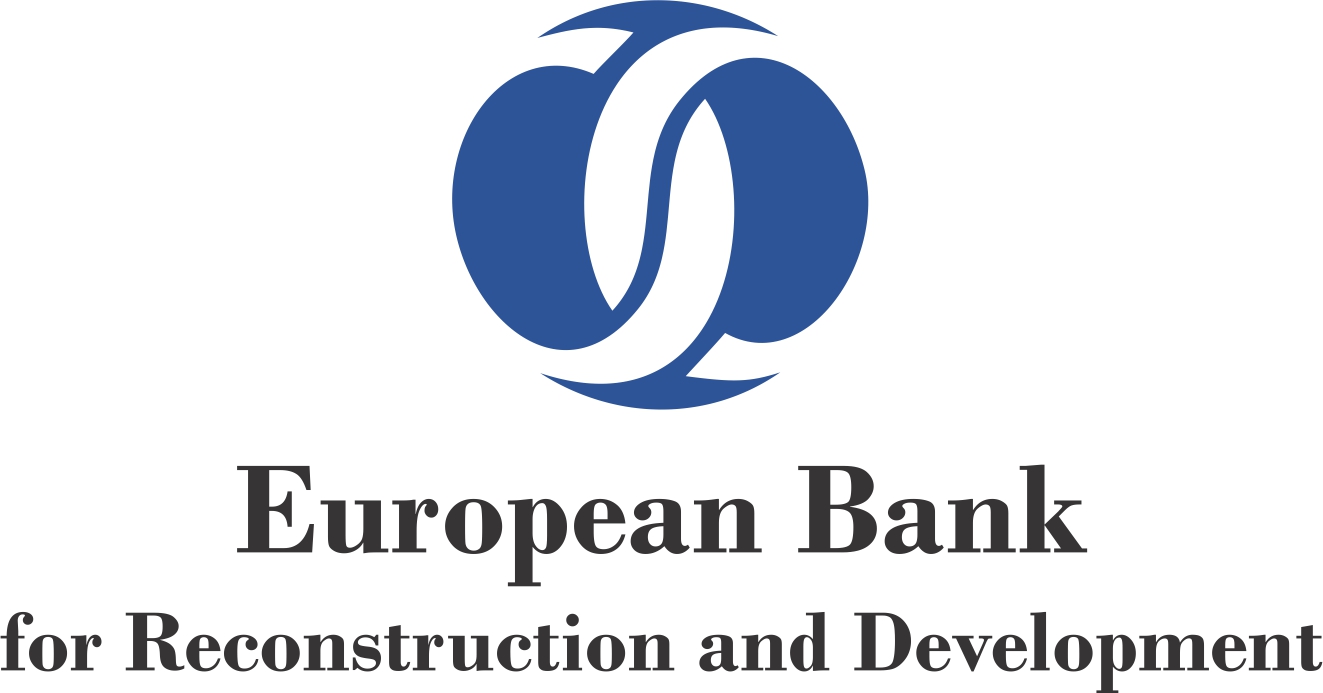 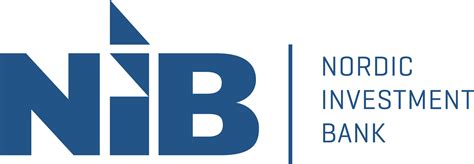 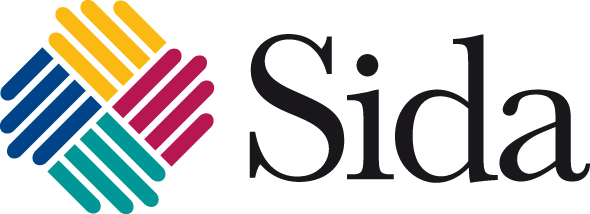 Thank You! https://www.sida.se/English/partners